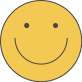 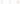 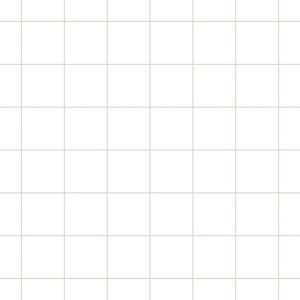 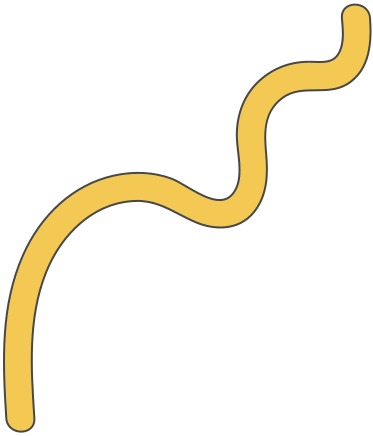 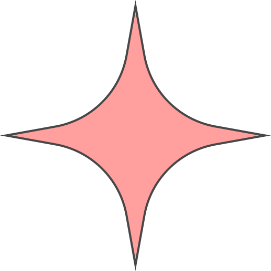 CHÀO MỪNG CÁC EM ĐẾN VỚI BÀI HỌC NGÀY HÔM NAY!
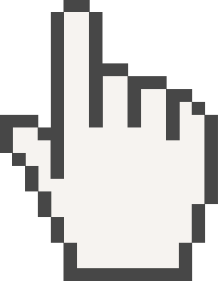 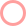 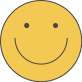 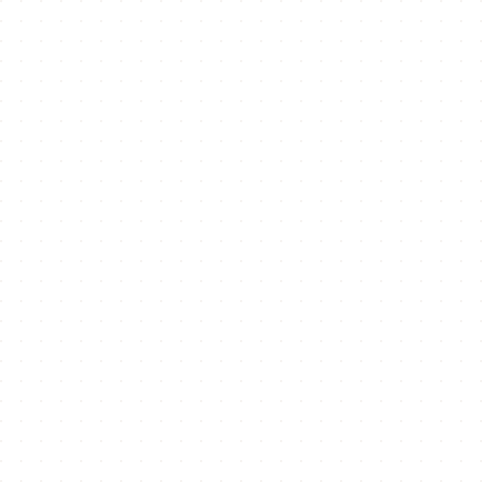 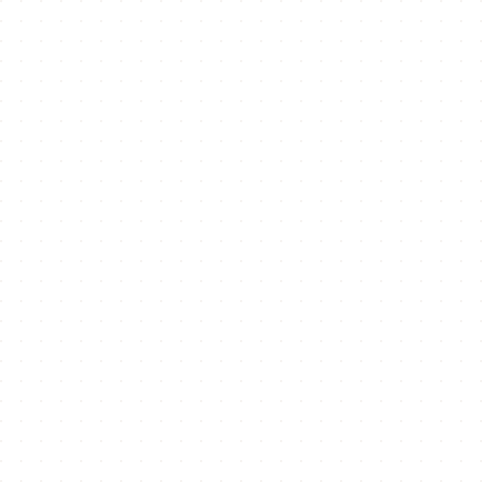 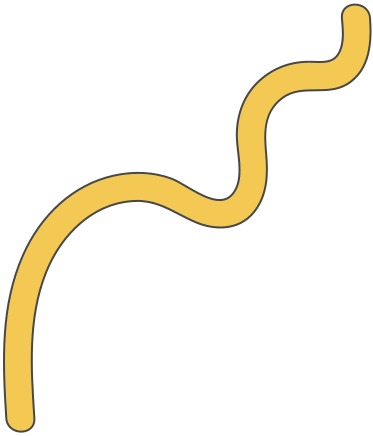 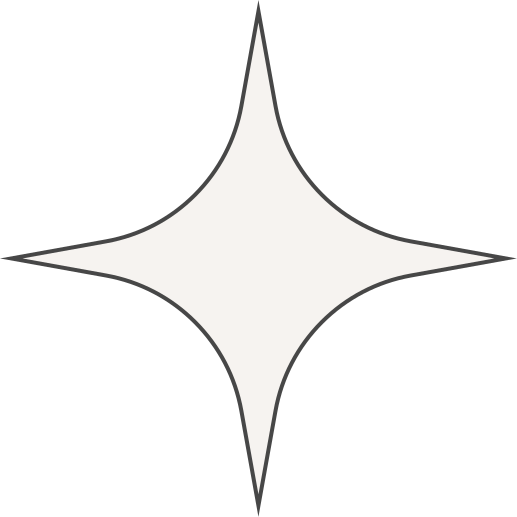 BÀI 28
Bài viết 1
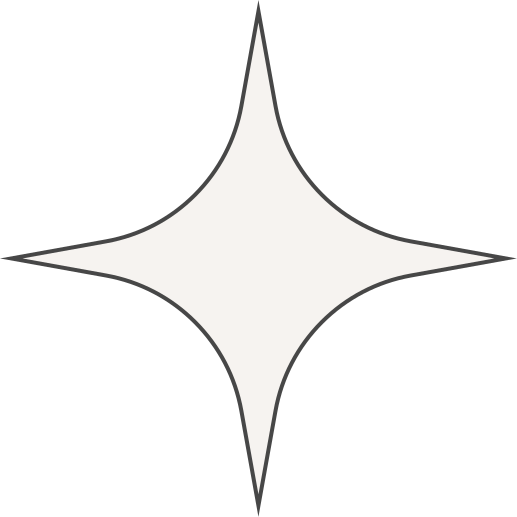 CHUYỆN BỐN MÙA – CHỮ HOA Y
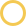 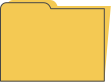 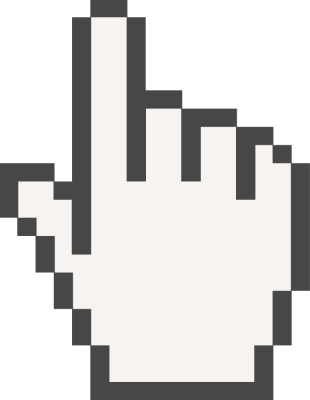 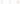 1. Nghe – viết: Chuyện bốn mùa (từ “Các cháu mỗi người một vẻ…” đến “…đâm chồi nảy lộc.”)
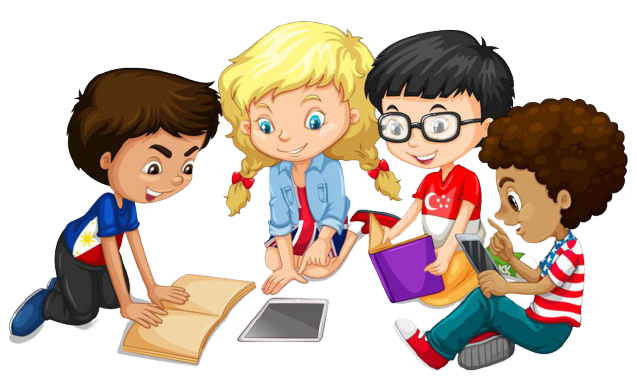 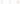 2. Chọn chữ hoặc vần phù hợp với ô trống:
a. Chữ ch hay tr?
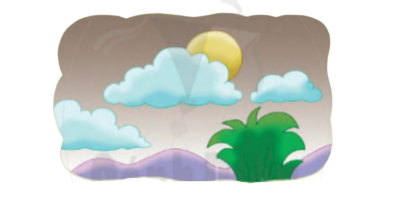 Trăng       òn như quả bóng
Lơ lửng        eo lưng trời
Gió đùa mây        e kín
Trăng       ốn vào mây       ơi.
NGUYỄN NGỌC HƯNG
?
tr
?
tr
?
ch
?
ch
?
tr
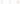 2. Chọn chữ hoặc vần phù hợp với ô trống:
b. Vần êt hay êch?
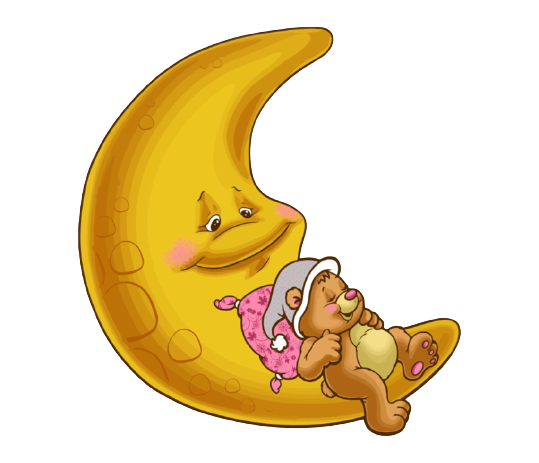 Ngoài thềm chênh ch          trăng soi
Sợi vàng d          với muôn loài cỏ cây
Chim rừng cũng m         , thôi bay
Chỉ còn tiếng           đâu đây vọng về.
HOÀNG MINH
?
ếch
?
ệt
?
ệt
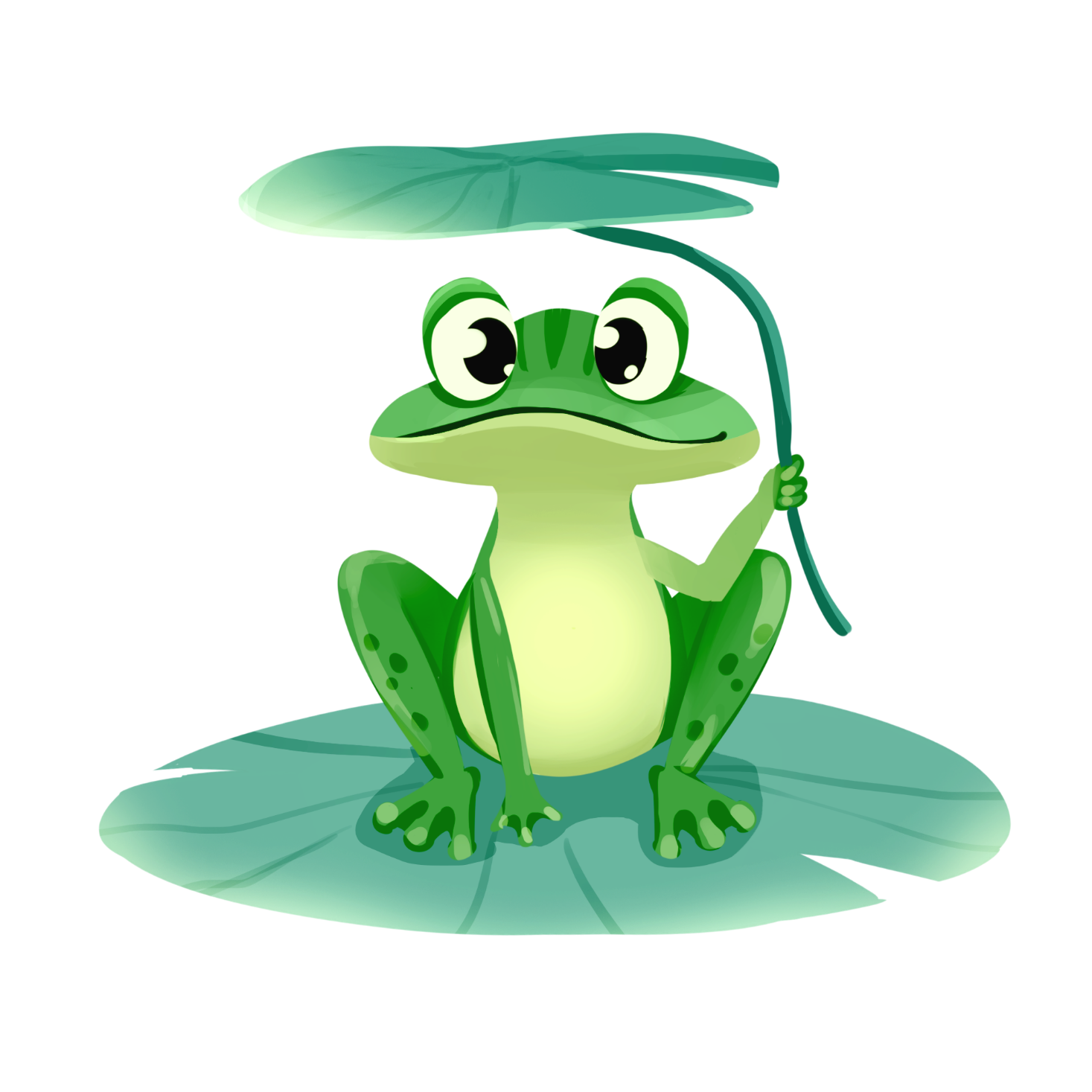 ?
ếch
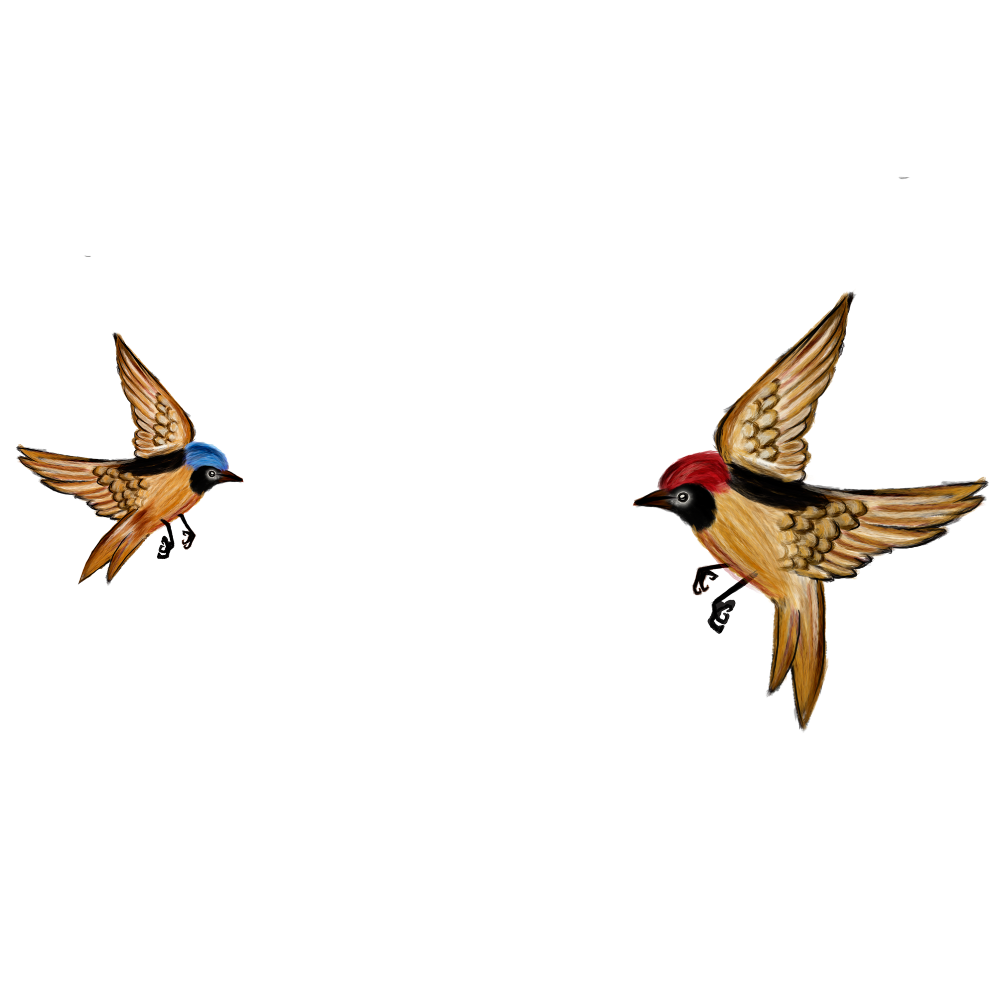 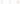 2. Chọn chữ hoặc vần phù hợp với ô trống:
a. Chữ ch hay tr?
cây        e
?
tr
úc mừng
?
ch
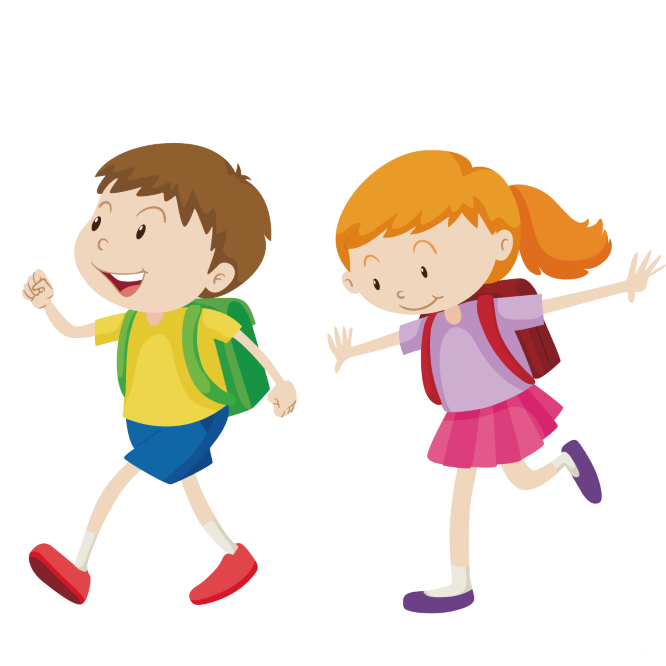 e mưa
?
ch
cây        úc
?
tr
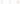 2. Chọn chữ hoặc vần phù hợp với ô trống:
b. Vần êt hay êch?
chênh  l
?
ệch
trắng b
?
ệch
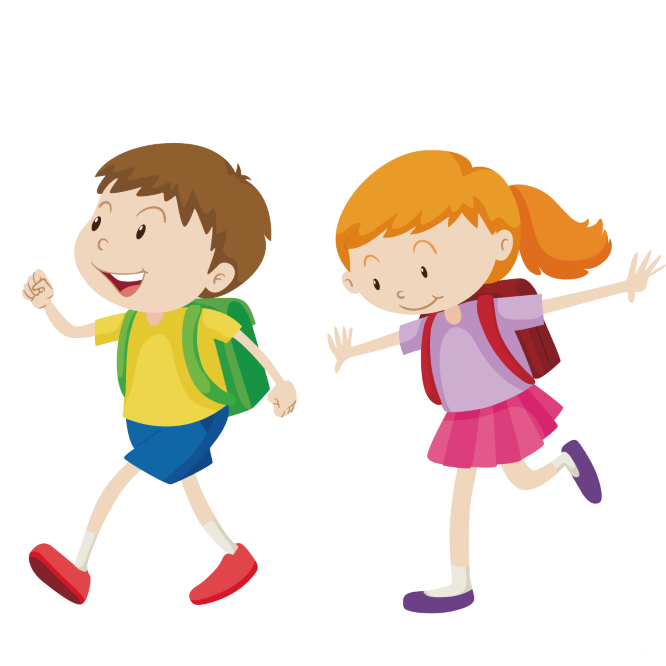 k          quả
ngồi b
?
ết
?
ết
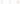 4. Tập viết
a. Viết chữ hoa Y
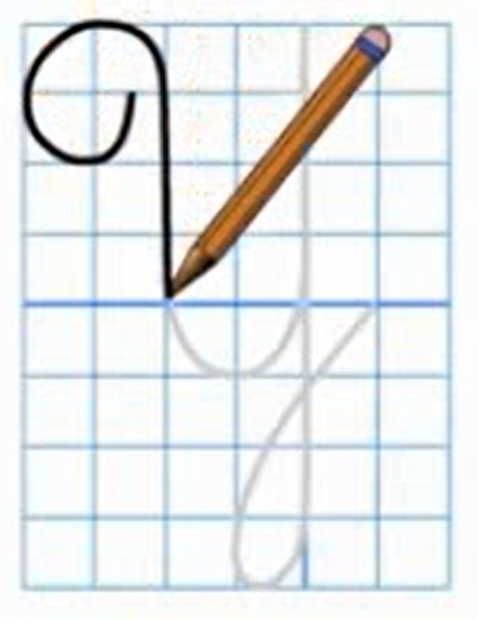 - Nét 1: Đặt bút trên đường kẻ 5, viết nét móc 2 đầu (đầu móc bên trái cuộn vào trong, đầu móc bên phải hướng ra ngoài); dừng bút giữa đường kẻ 2 và 3.
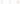 4. Tập viết
a. Viết chữ hoa Y
- Nét 2: Từ điểm dừng bút của nét 1, rê bút thẳng lên đường kẻ 6 rồi chuyển hướng ngược lại để viết nét khuyết ngược (kéo dài xuống đường kẻ 4 phía dưới); dừng bút ở đường kẻ 2 trên.
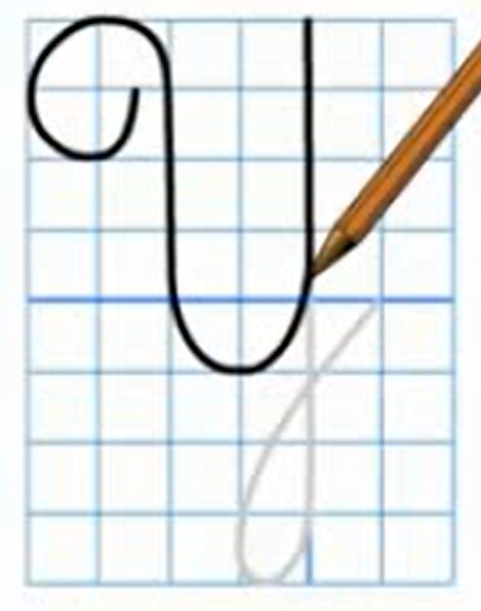 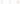 4. Tập viết
b. Viết ứng dụng
Yêu Tổ quốc, yêu đồng bào
Là một trong 5 lời Bác Hồ dậy thiếu nhi.
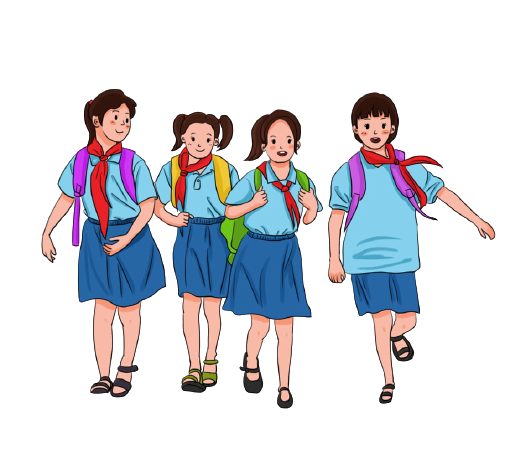 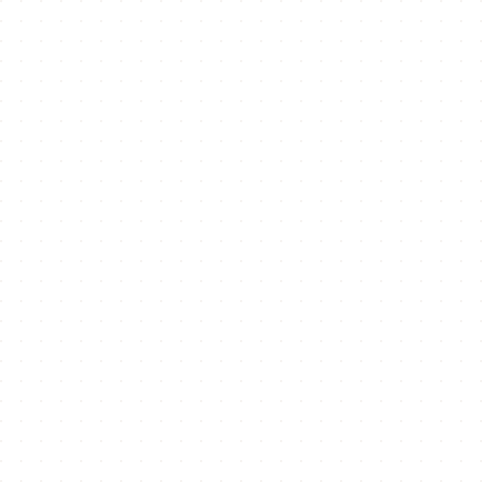 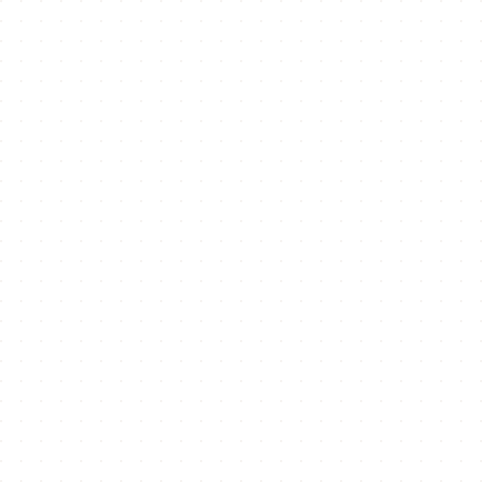 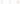 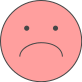 CỦNG CỐ, DẶN DÒ
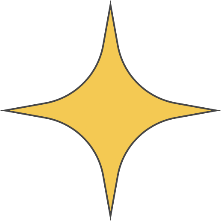 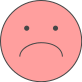 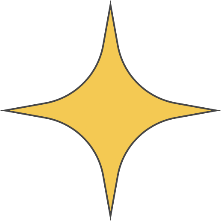 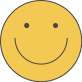 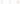 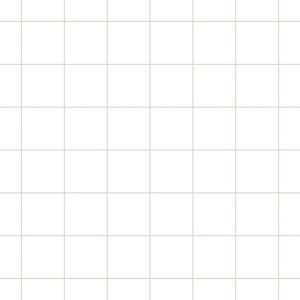 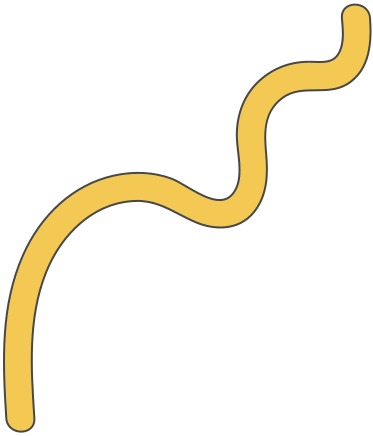 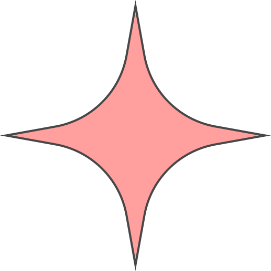 HẸN GẶP LẠI CÁC EM 
TRONG BÀI HỌC SAU!
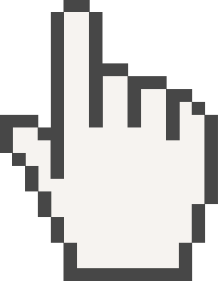 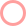